Finding Pennsylvania’s Solar Future
Q6 Status Report
May 17, 2018
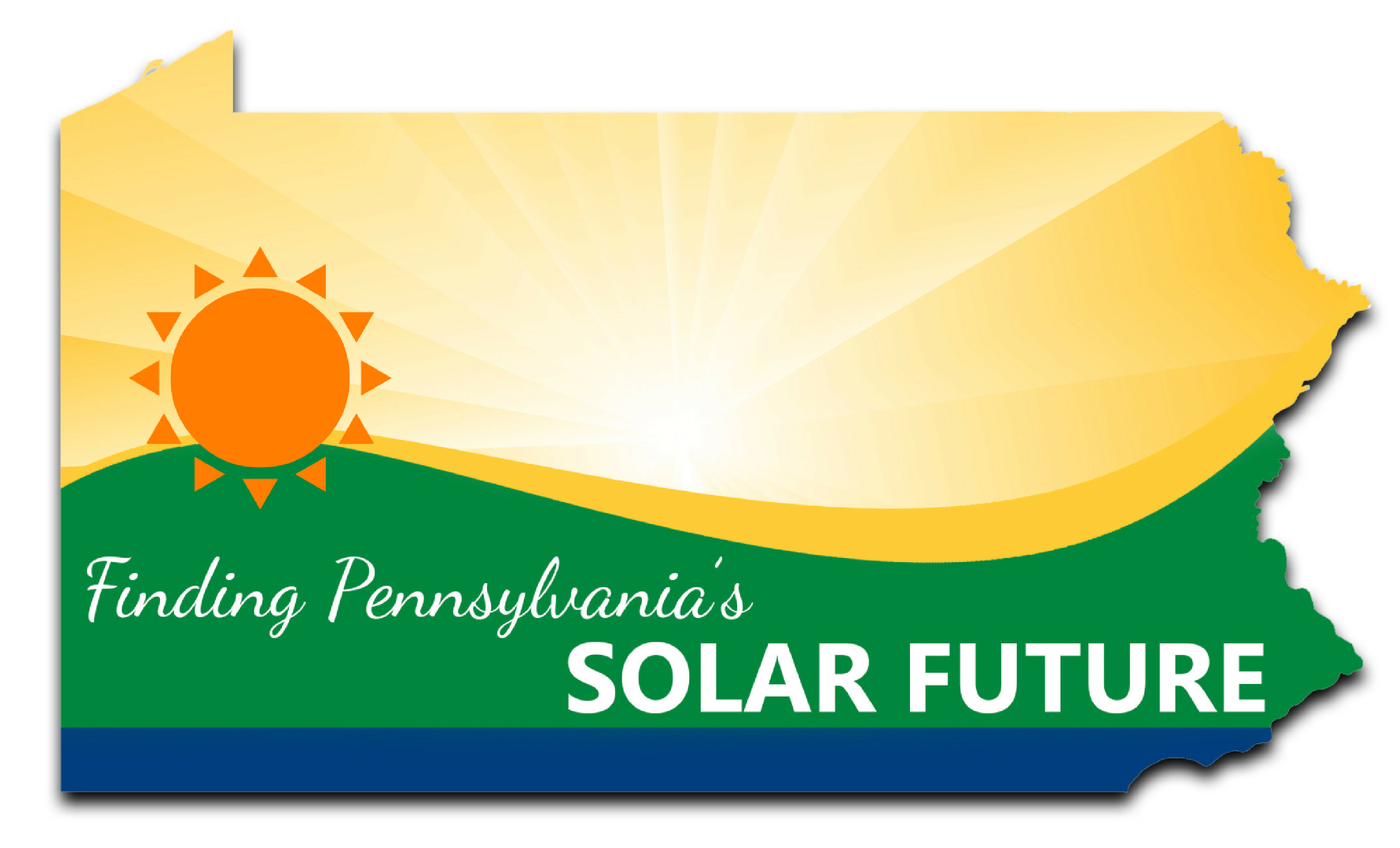 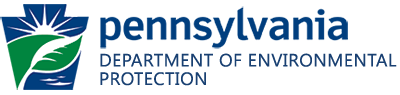 www.dep.pa.gov/pasolarfuture
Today’s Agenda
Introductions
Discussion of Changes to the Plan
Discussion of Expert Comments
Next Steps
Q&A (if needed)
Timeline
December 30, 2017: 
Finalize Strategy Brief ✔
Revised Goal Setting ✔
Rough Draft of the PA Solar Future Plan ✔
March, 2018:
Stakeholder Review Draft Solar Future Plan ✔
Revised Scenario Results ✔
May, 2018:
Expert Review Complete ←
June, 2018: 
Public Release of Draft Pennsylvania’s Solar Future Plan
Public Comment
Changes to the Solar Future Plan
Review Version:
On Box, “PA Solar Future External Review Draft”
The next version will include:
Executive Summary
Main Document
Appendices
Themes
Changing “recommendations” to strategies
Making the case for solar early in the document
Focus on the strategy not the implementation
Including more examples of where similar strategies have been implemented
Strategies
More have been combined under “cross-cutting issues”
Removed the “broad considerations for strategies” section
Wording has been revised in a number of cases
Again, more focus has been put on describing strategies than the pathway to implementation
Not ranked or prioritized
External Review
Selection of reviewers
Dr. Robert Margolis, NREL
Dr. Seth Blumsack, Penn State Univ.
Dr. Willard Delavan, Lebanon Valley College
Review priorities
Reasonableness
Clarity
Issues we missed
We did not ask for
Duplication or validation of modeling
Legal analysis
Reconsidering the scope of the project
Overall, I believe that the report offers some good supporting analysis to the notion that solar photovoltaics at the utility scale and behind the meter level can make a non-trivial contribution to Pennsylvania’s energy needs. In addition to the report, which provides some useful information for decision makers at the state level, I hope that your team will continue to draw on the experience of other states in the Northeastern U.S. that have grown successful solar energy sectors.

-- Dr. Seth Blumsack
Comments
Clarifications
Citations
Late breaking changes (e.g. Beaver Valley, Act 40)
Broader impact of solar beyond energy prices
Capacity Market
Ancillary Services
Shifting of the workforce
Next Steps
Release of Public Review Draft
June 14th Stakeholder Meeting in Philadelphia
Introduction
Pennsylvania’s Solar Future Plan
Project Next Steps
Lunch and Keynote 
Panel Discussions
Question & Answer
Public Comment Period
Development of the Strategy Support and Market Transformation Plan.
Q & A
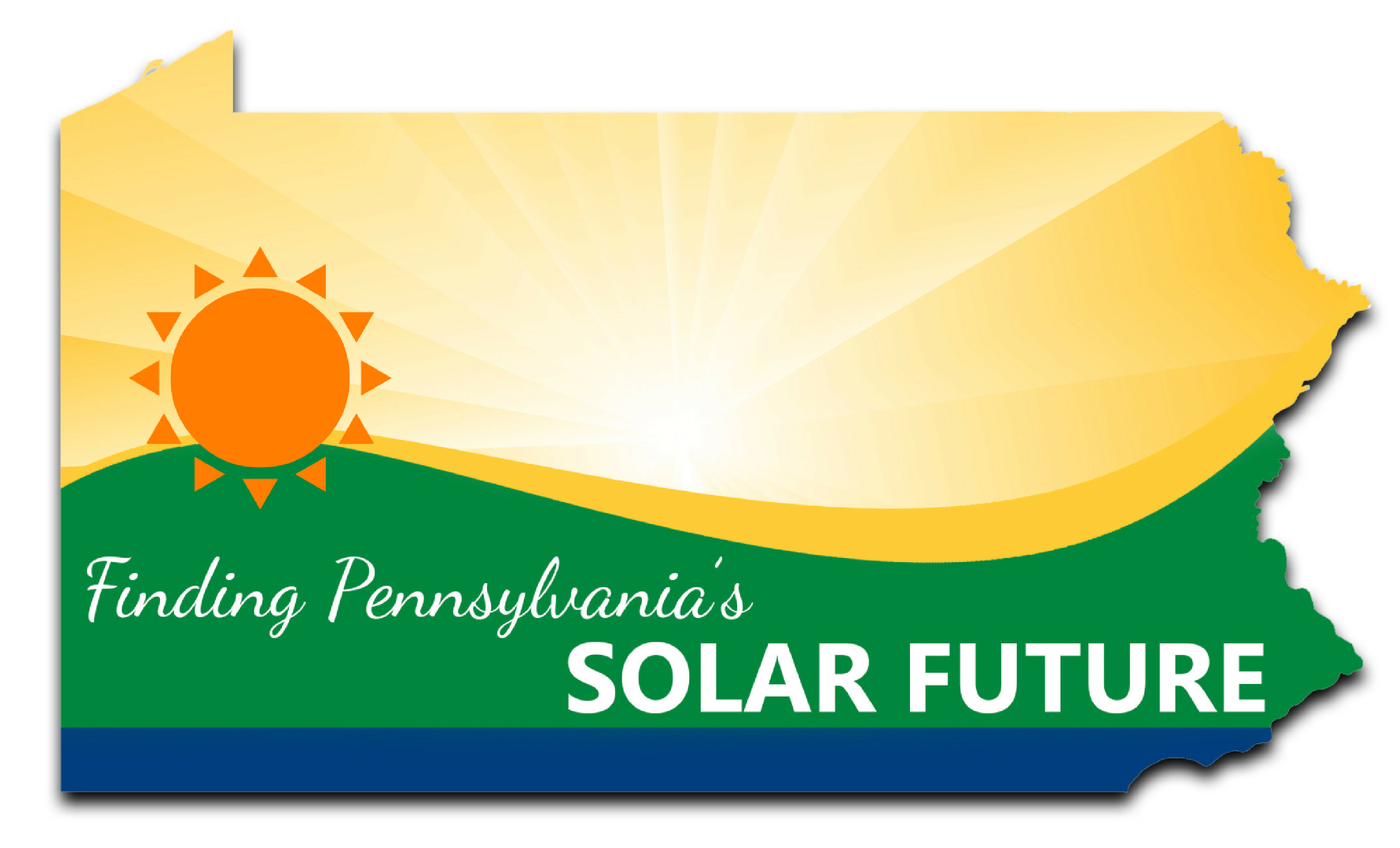 RA-EPPAsolarfuture@pa.gov